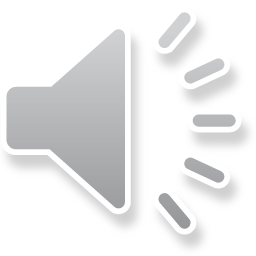 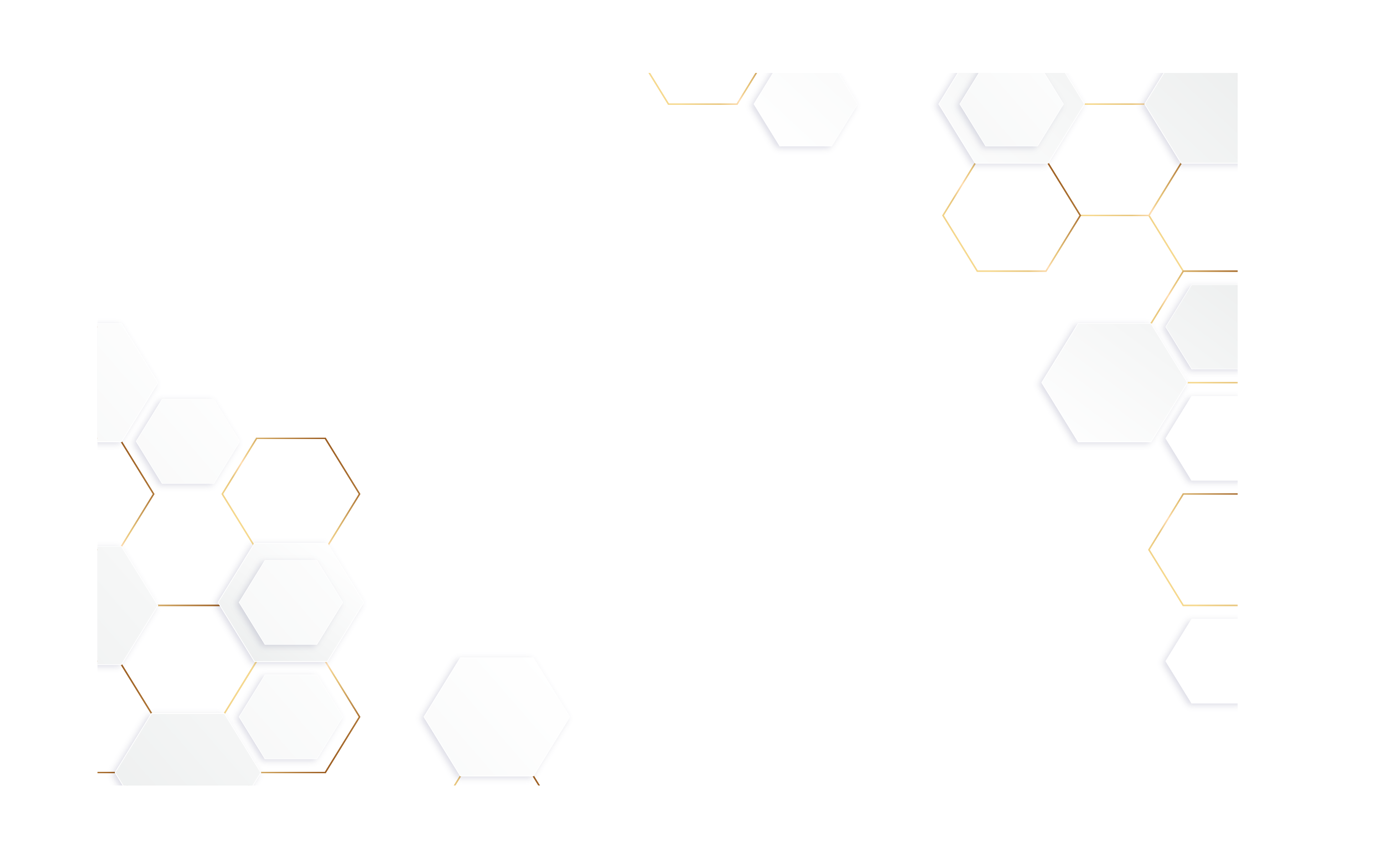 2022
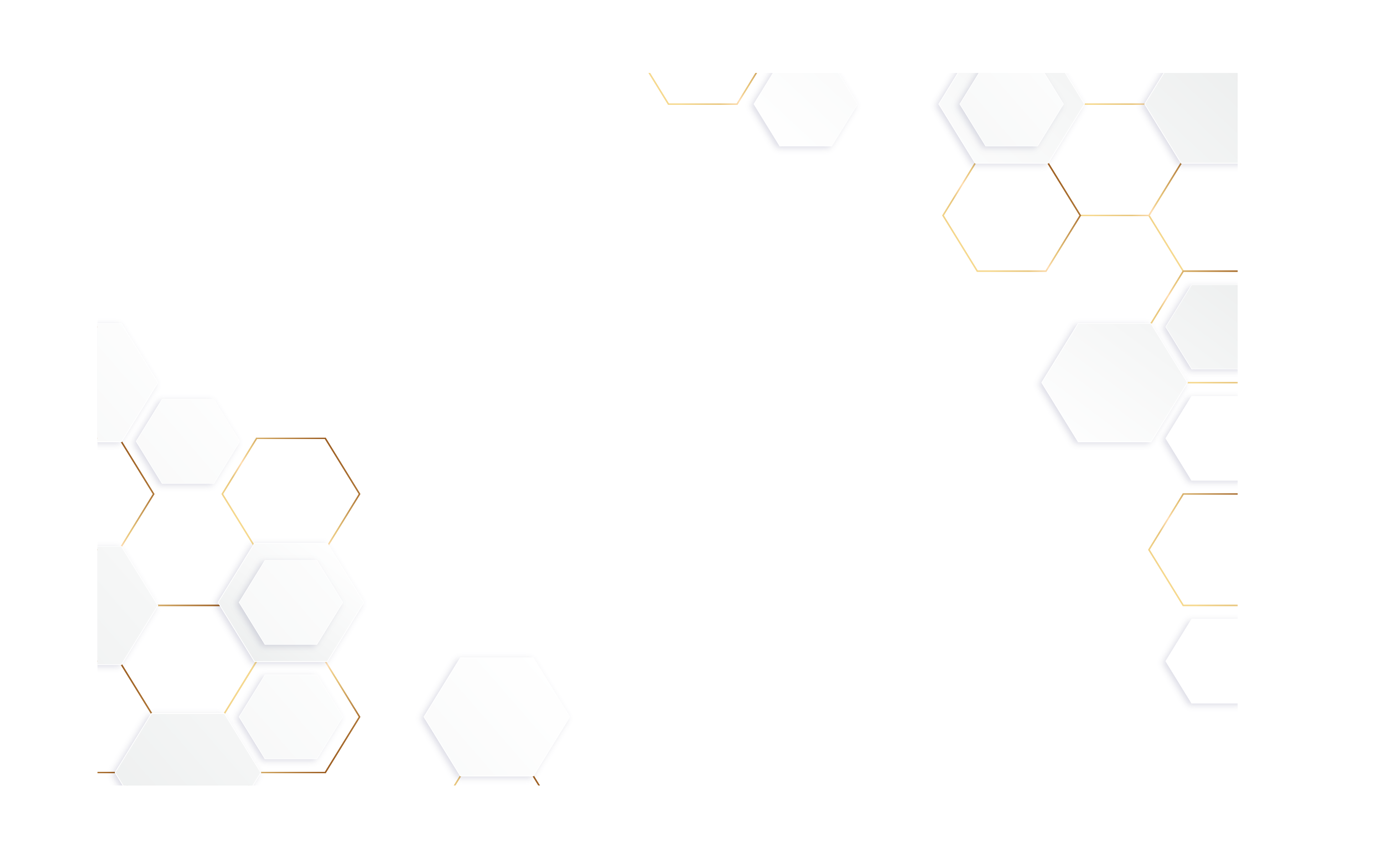 一路花香，满目芳华
汇报人：王亚秋
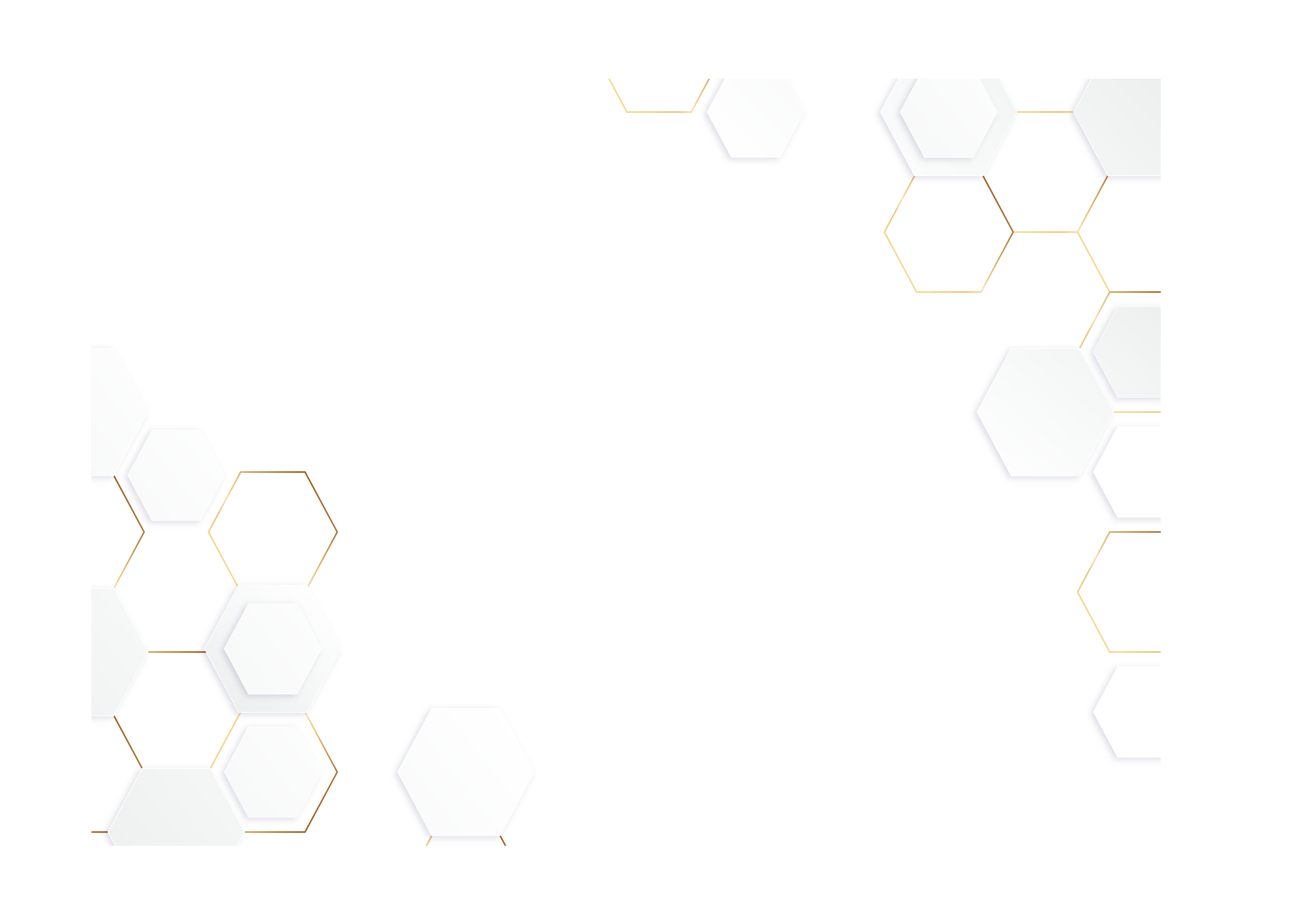 实践成果
学习收获
未来计划
02
01
03
目录
CONTENTS
01
学习收获
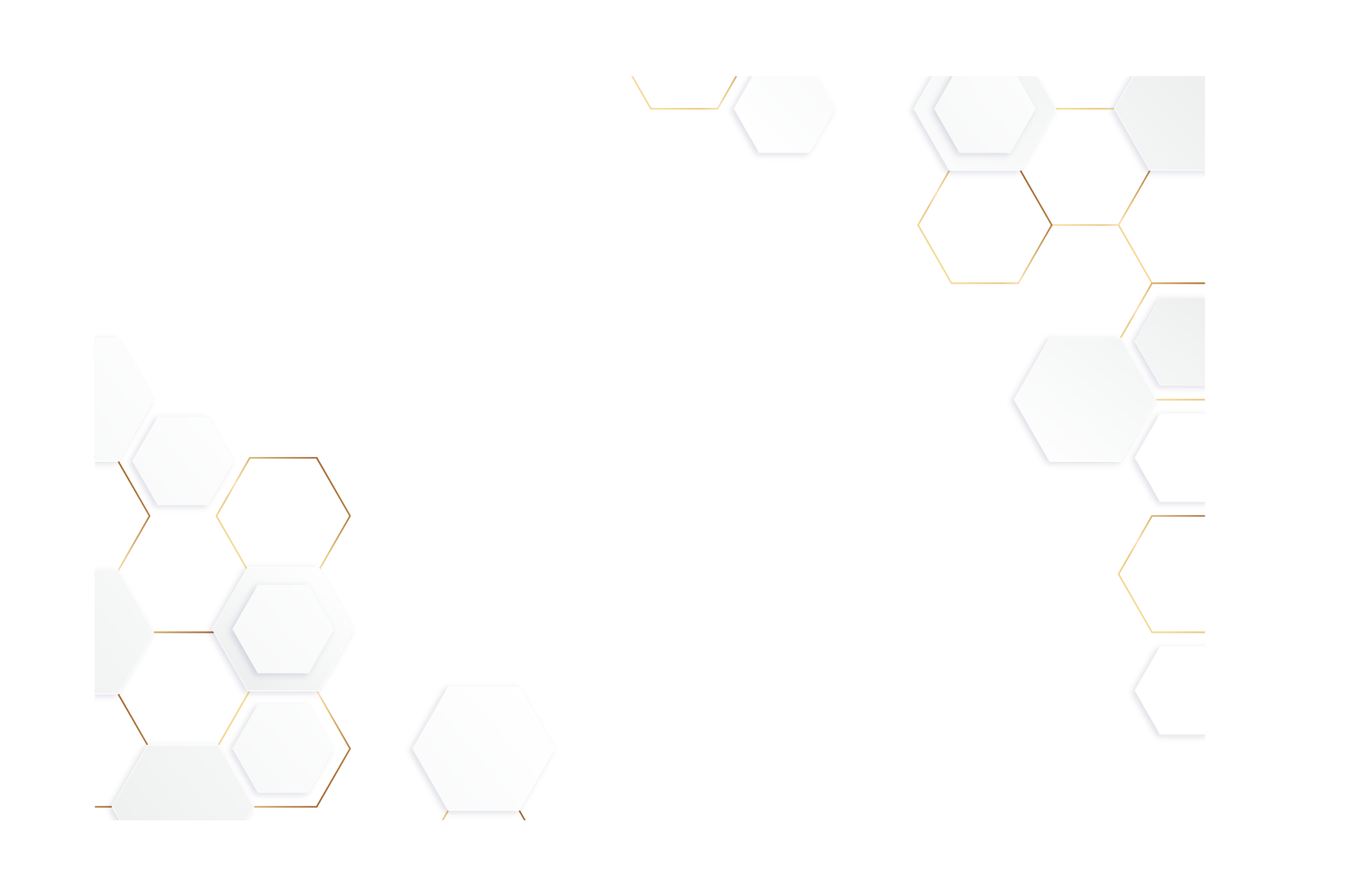 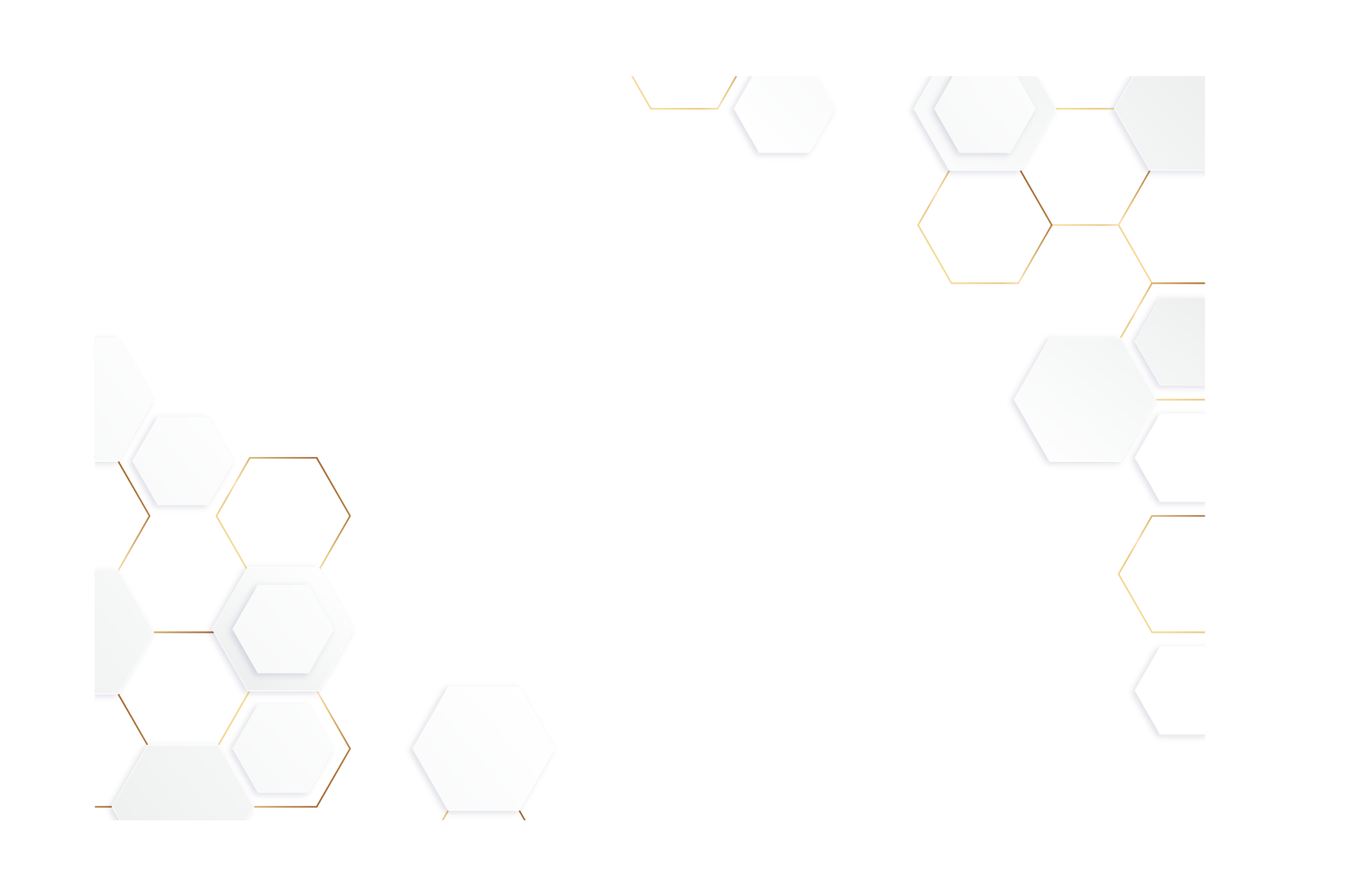 01
学习收获
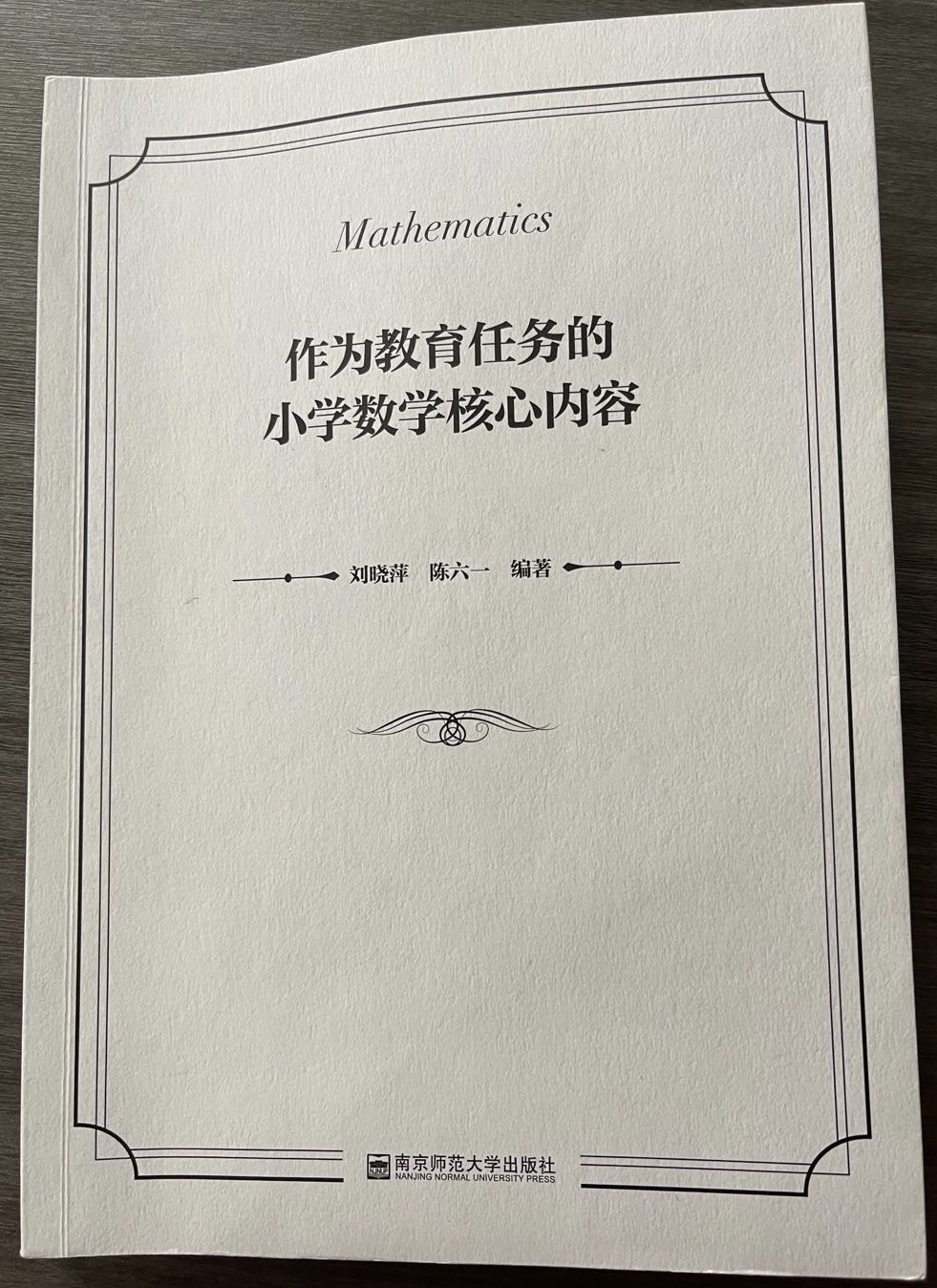 开卷有益
旨在跳出教材本身，分析数学学习内容的学科本质与来龙去脉，理清学习内容背后的数学思想与关键能力。
教学探索
对核心内容的集中教学过程片段进行真实再现，并理性分析教学设计的意图与目的。
专家视角
对核心内容的教学得失进行客观解剖，既指出教学成功之处，也提出优化改进建议。
01
学习收获
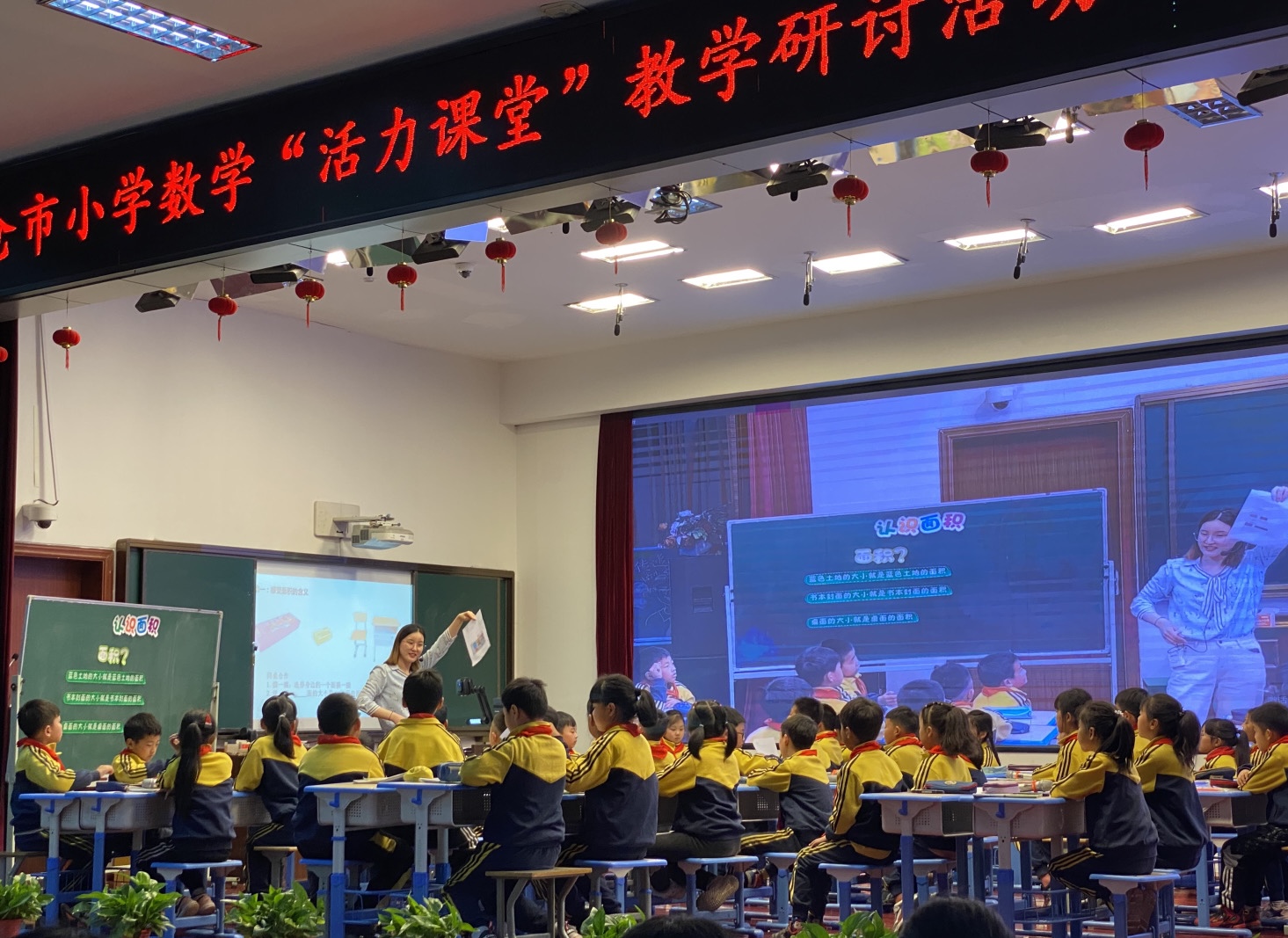 数学阅读
01
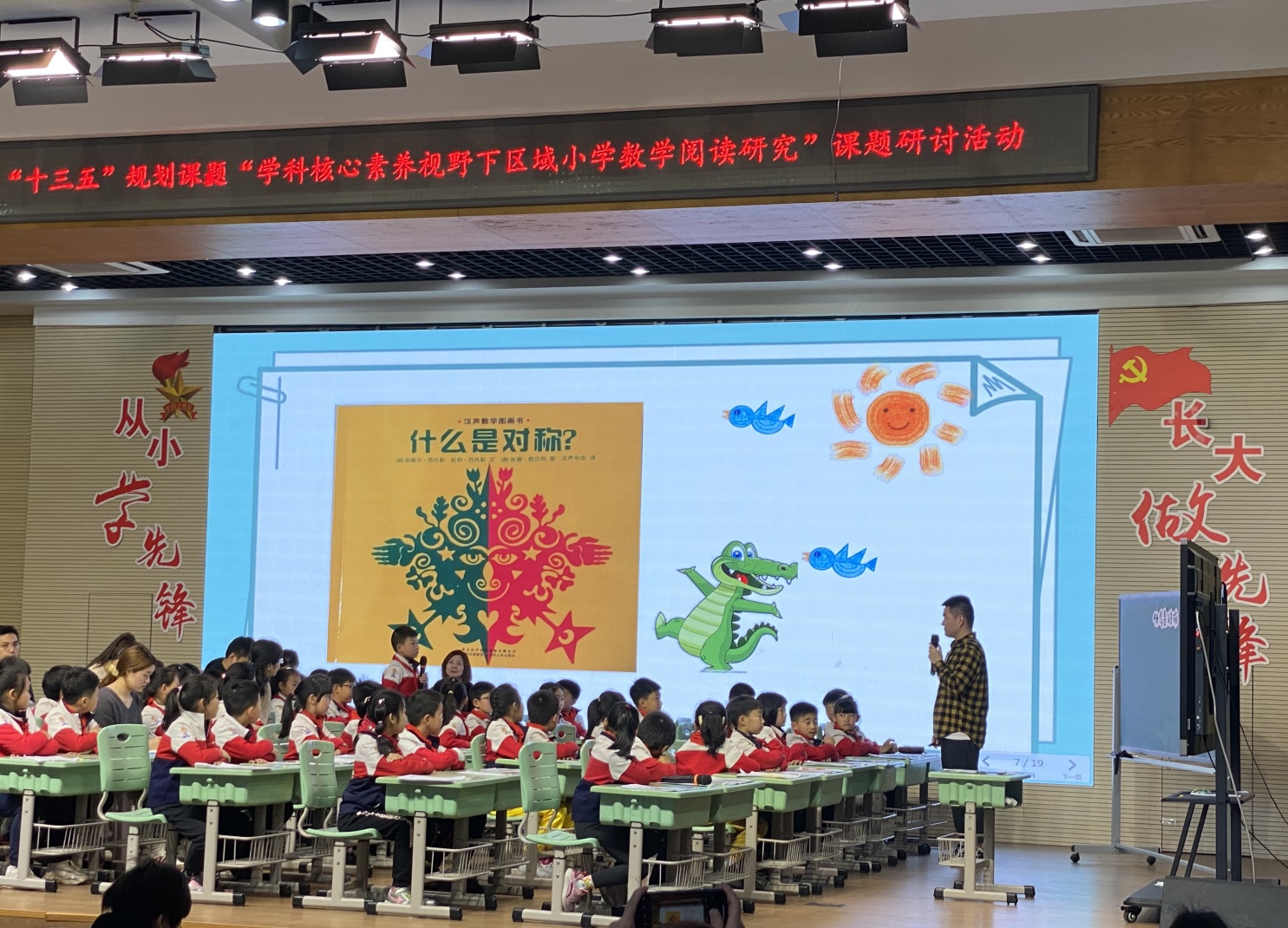 动手实践
02
01
学习收获
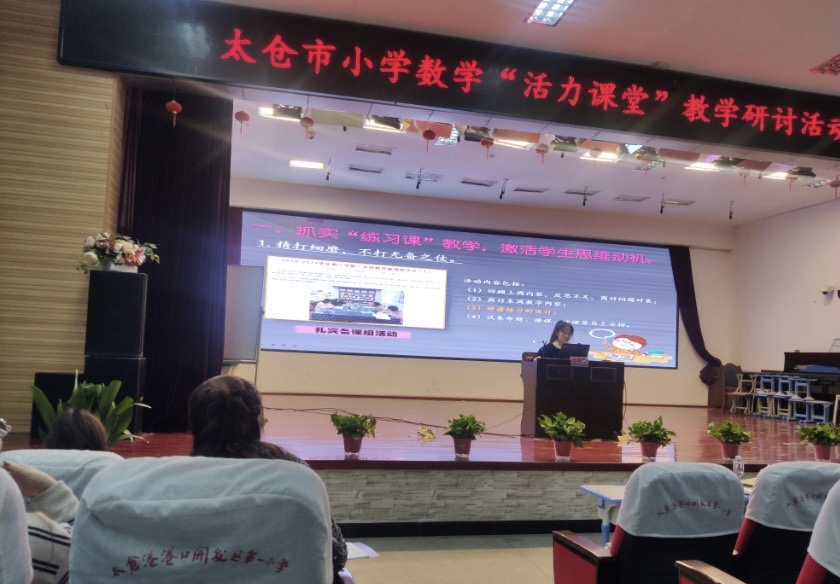 专家讲座
03
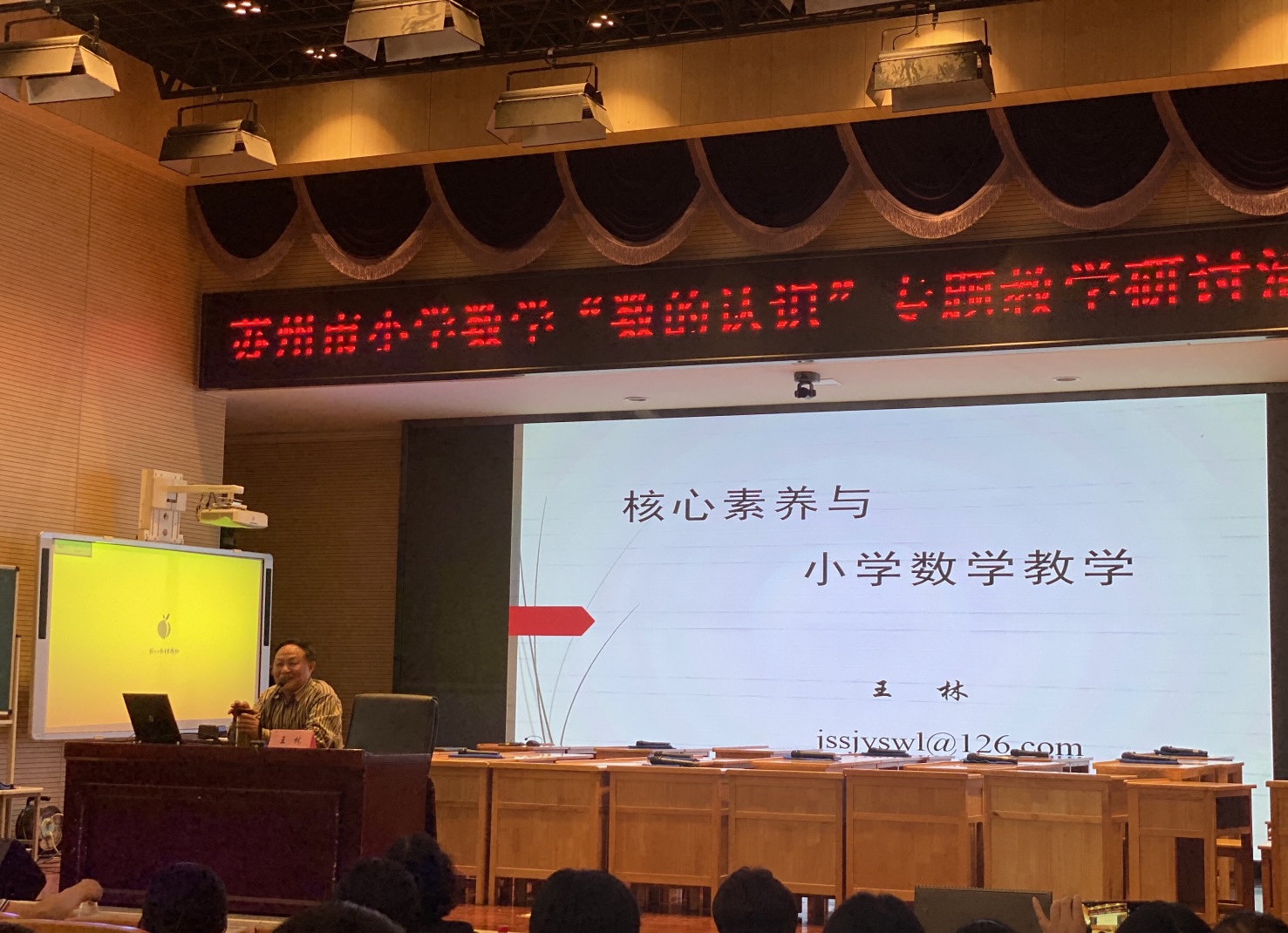 01
学习收获
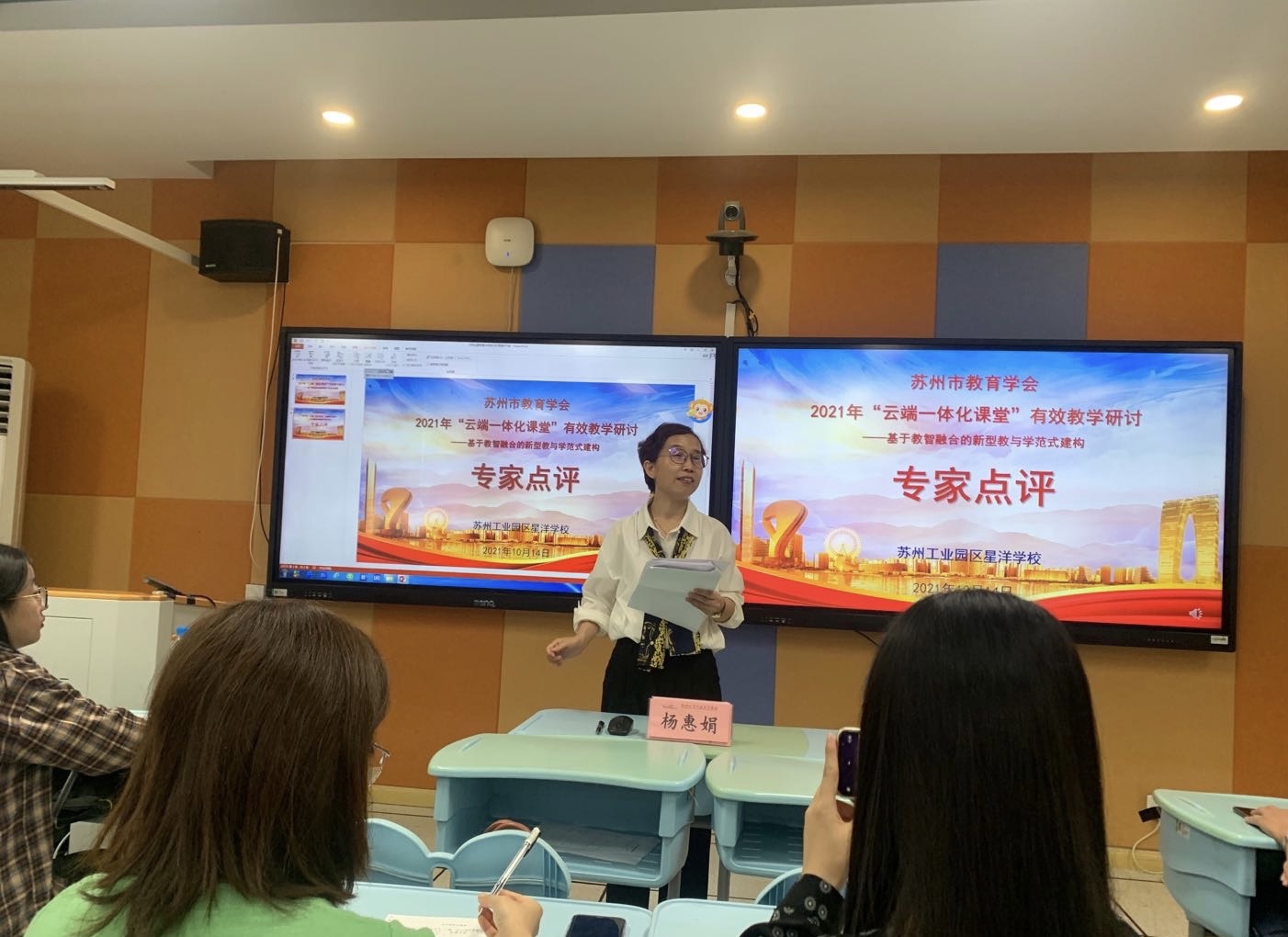 云端一体化
04
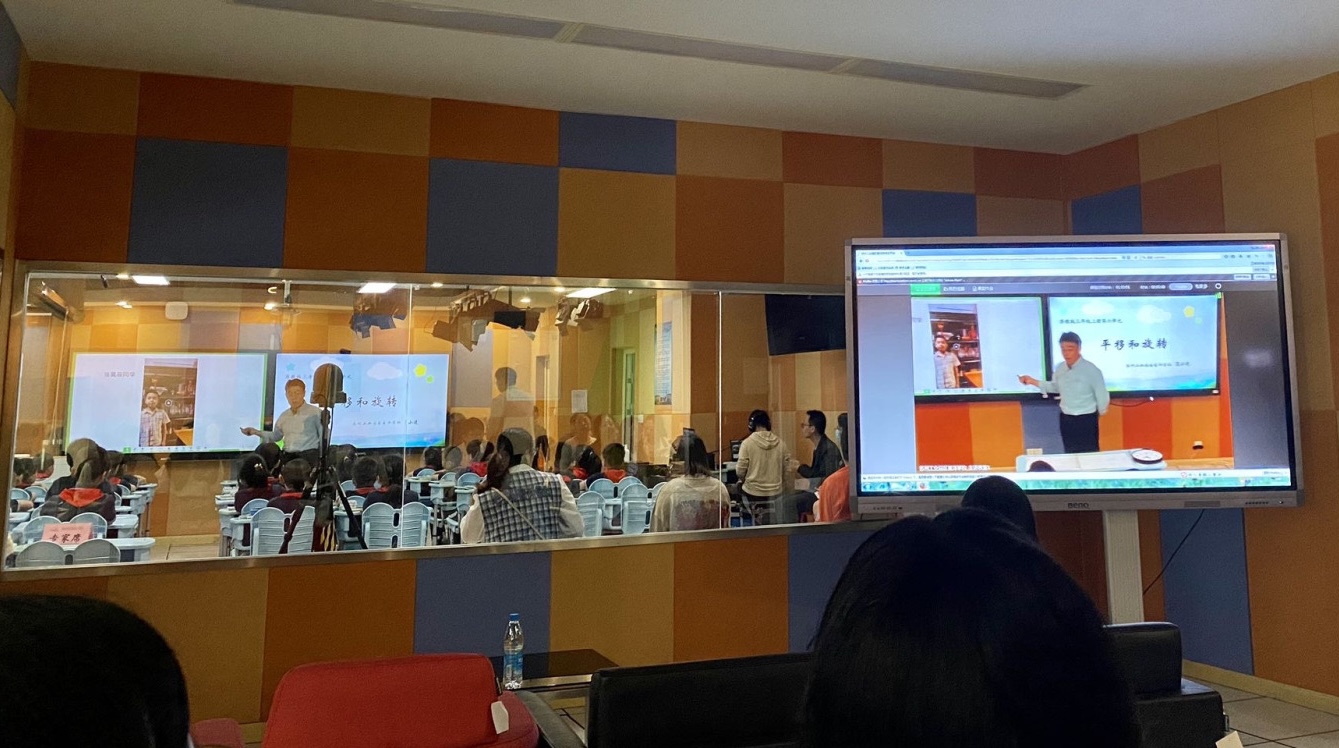 01
学习收获
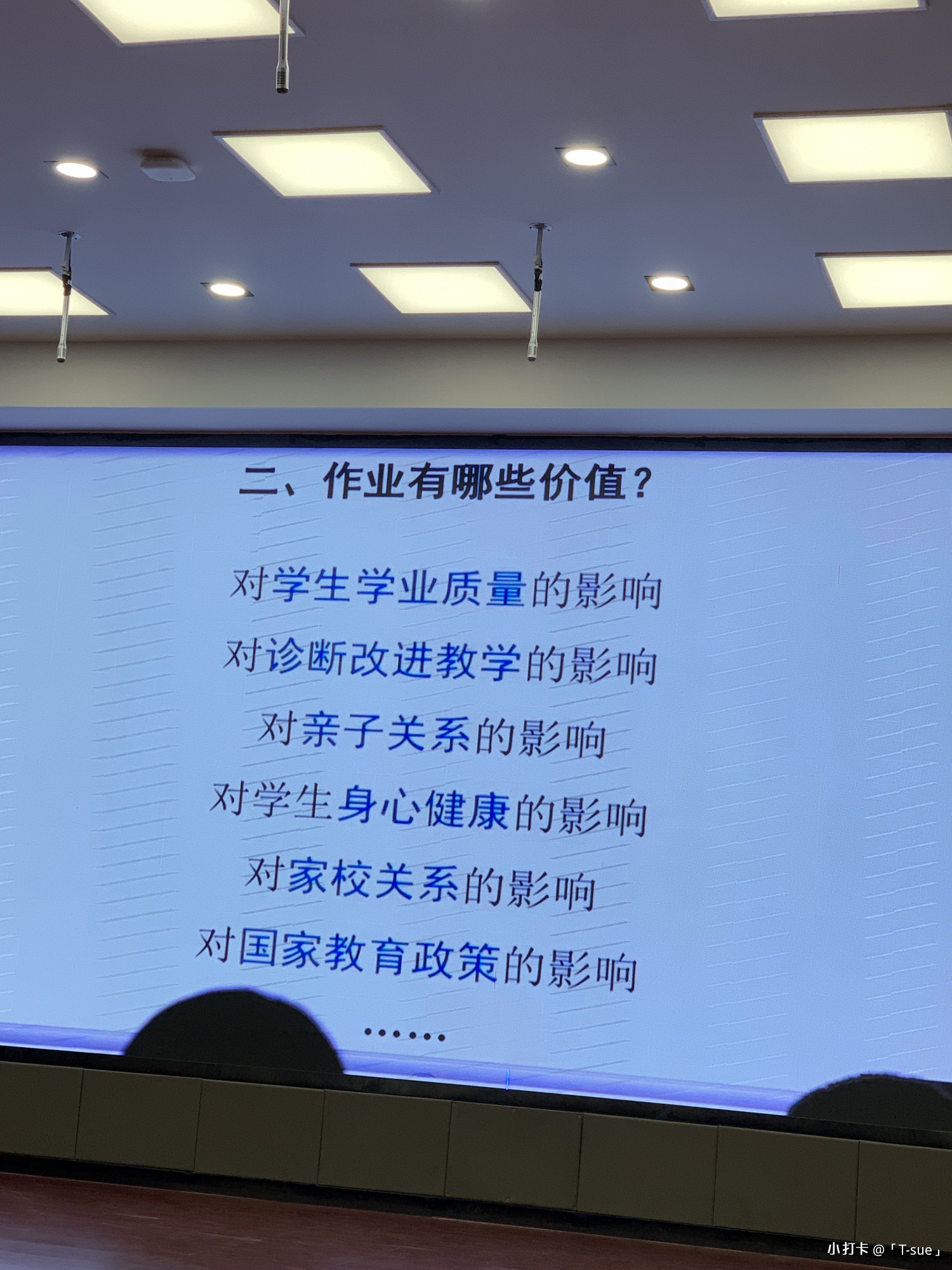 单元整体作业设计
05
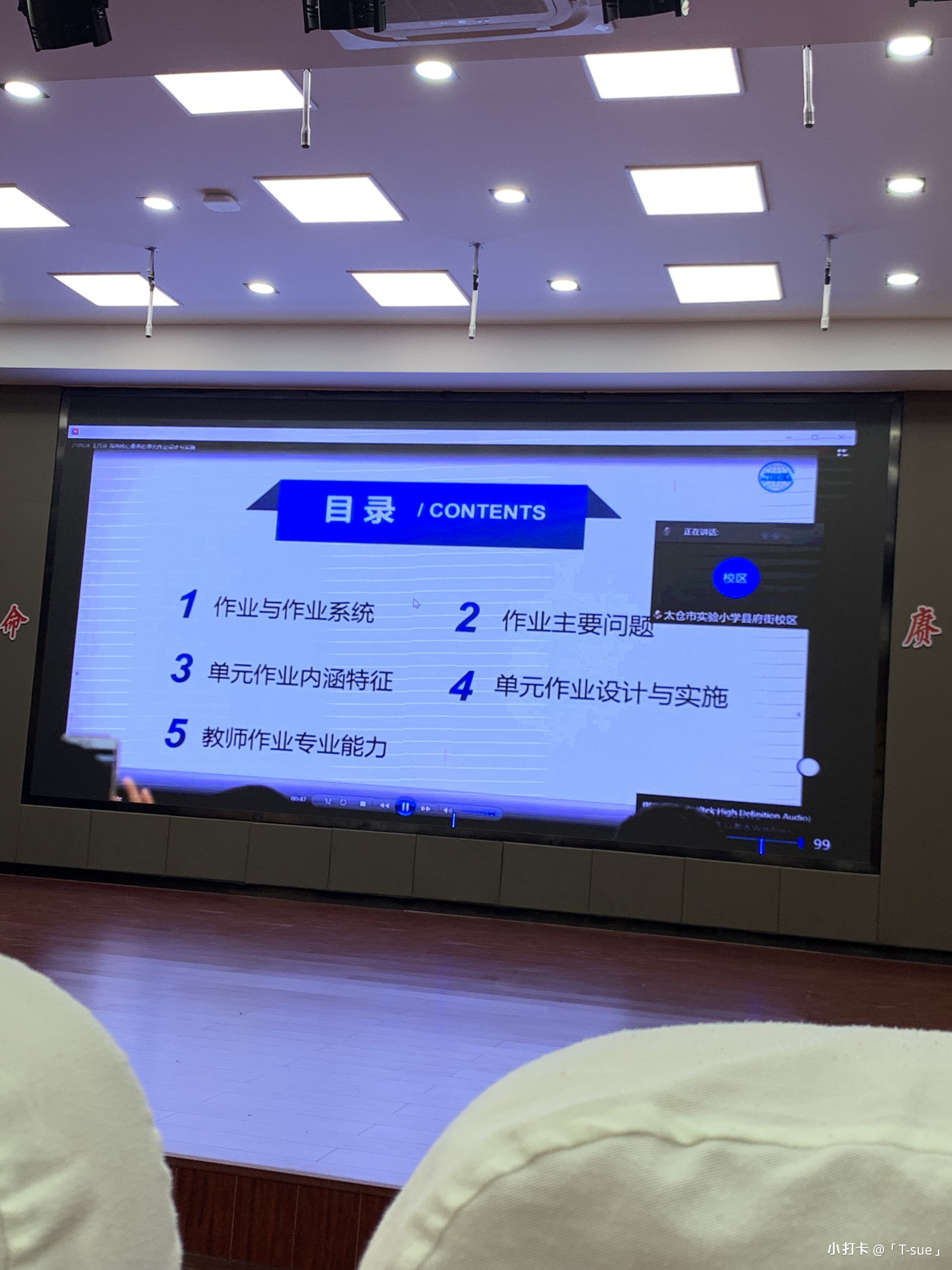 02
实践成果
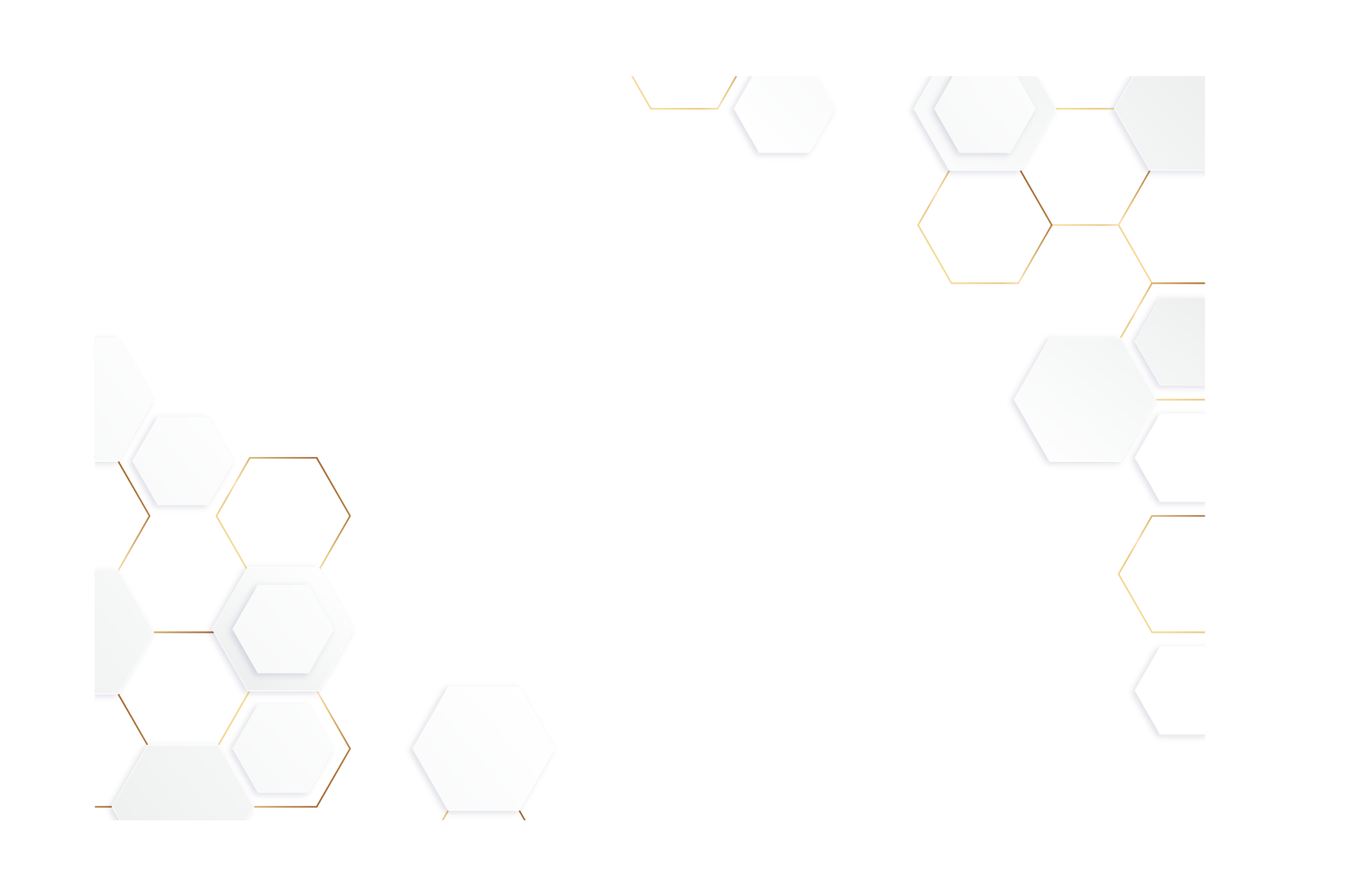 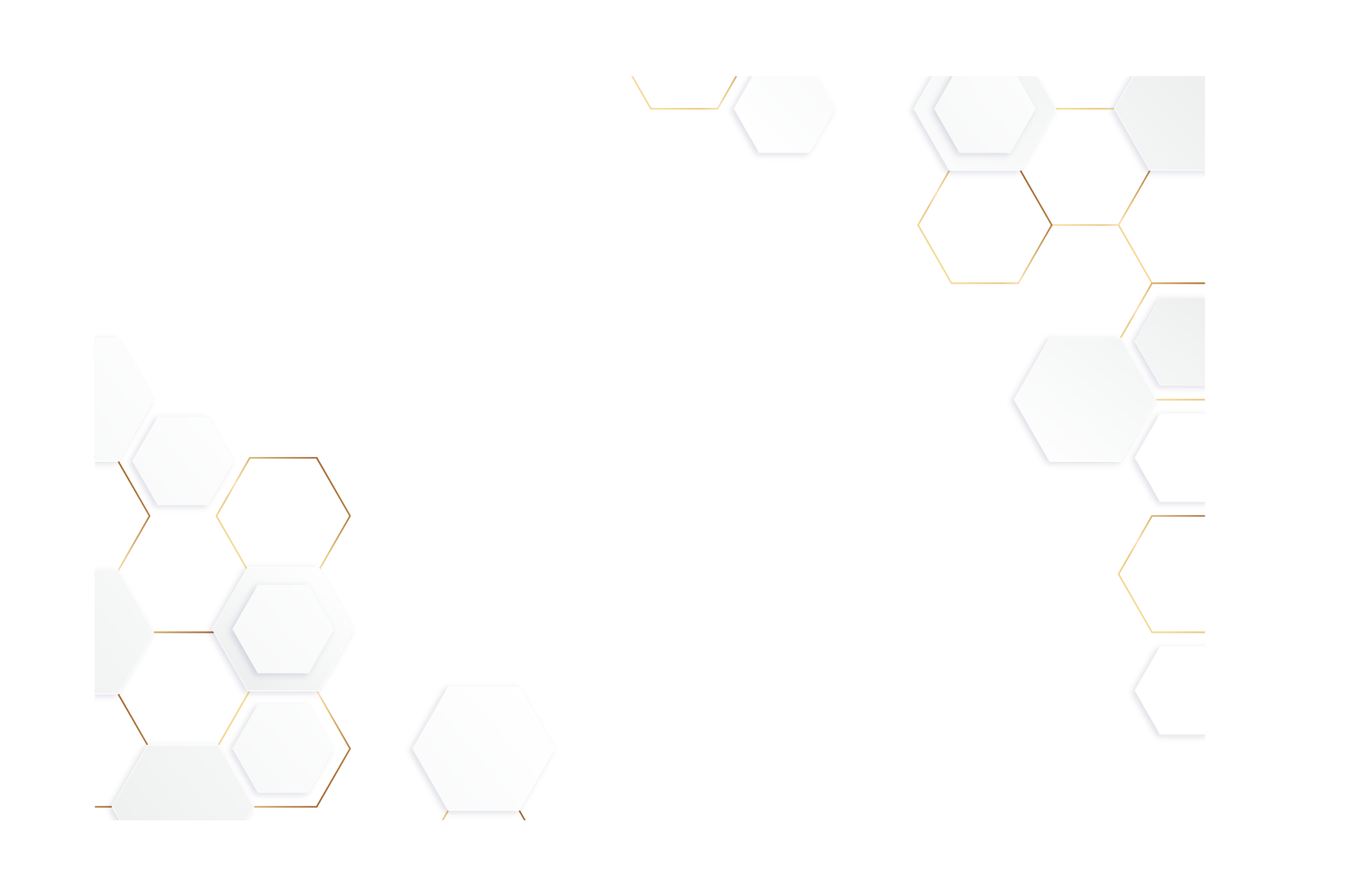 02
实践成果
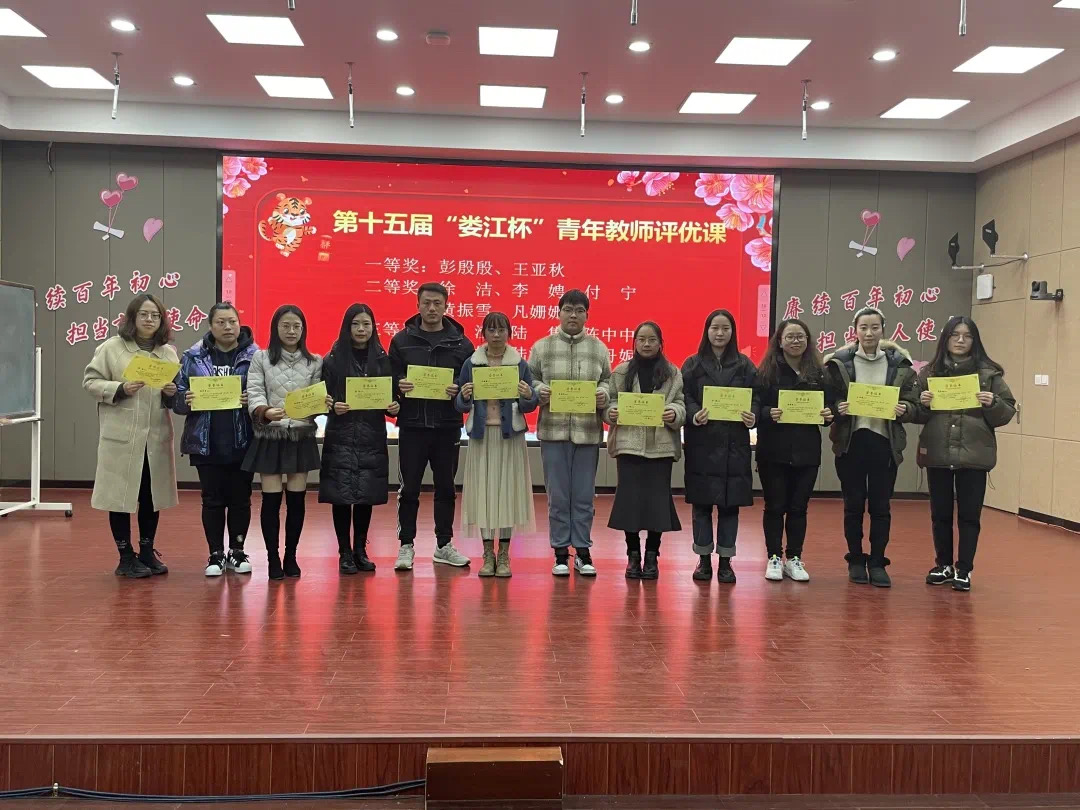 积极参加学校组织的各类评优课和课题课，获校“娄江杯”青年教师评优课一等奖
评优课
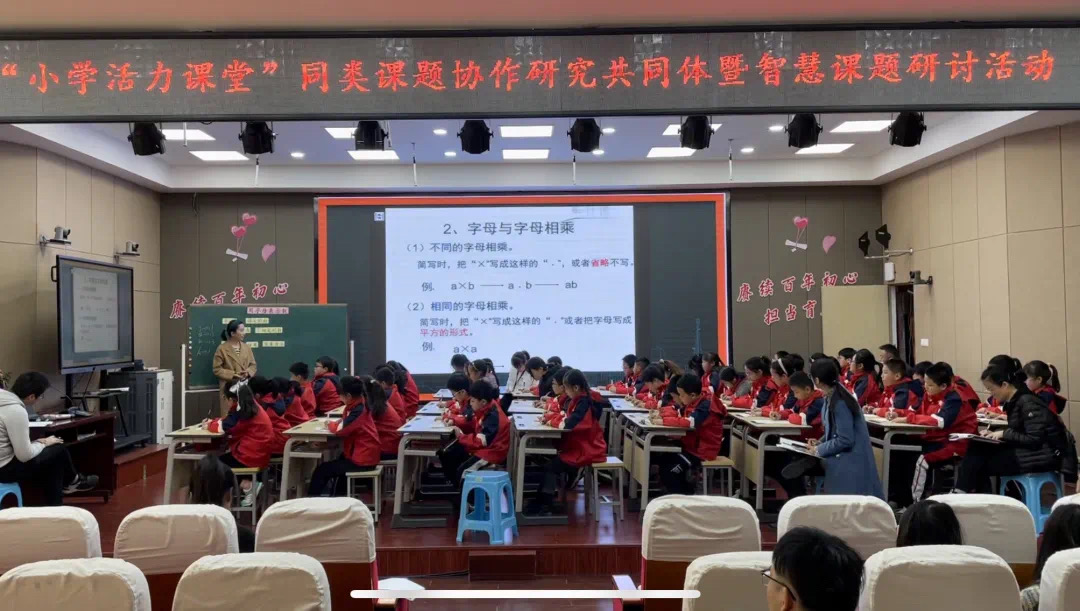 在“小学活力课堂”同类课题写作研究共同体暨高新区三小智慧课题研讨活动中执教的《用字母表示数》获好评。
课题课
02
实践成果
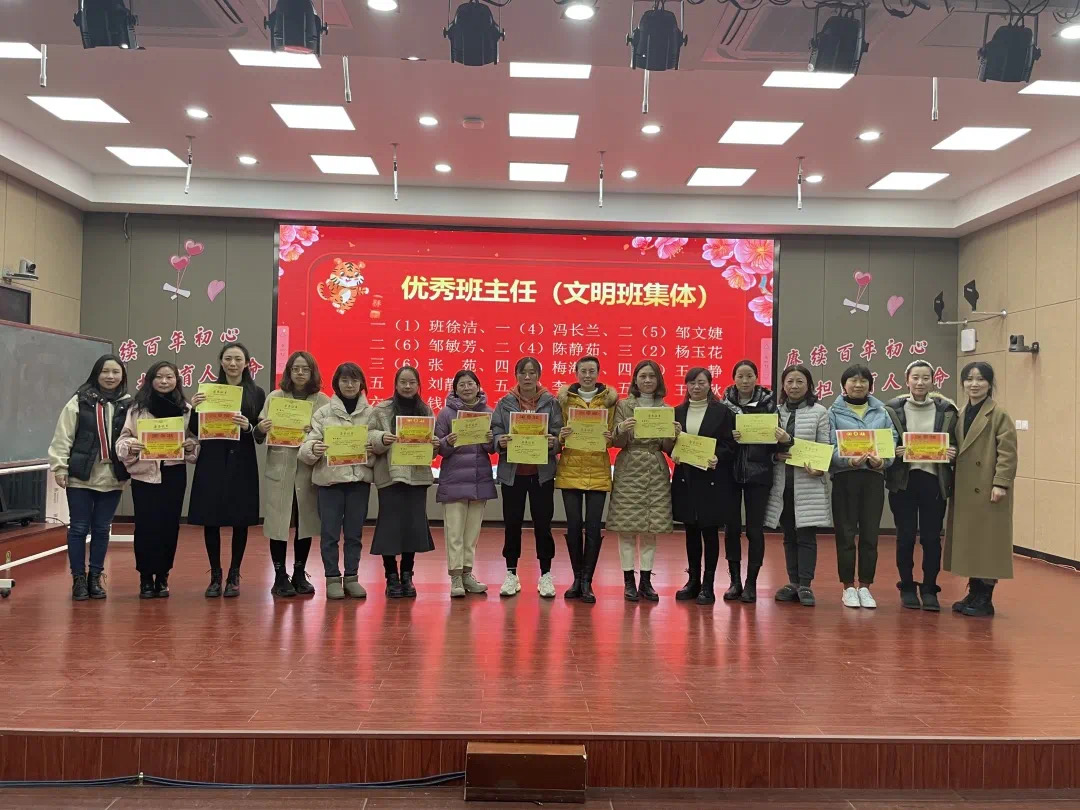 获校“优秀班主任”，校班级文化一等奖，校文明班级体。
优秀班主任
论文《论希沃白板在小学数学课堂教学中的巧妙运用》发表于省级刊物《教育科学发展》
论文发表
2022年承担太仓市“红色在线”空中课堂教学活动。
红色在线
03
未来计划
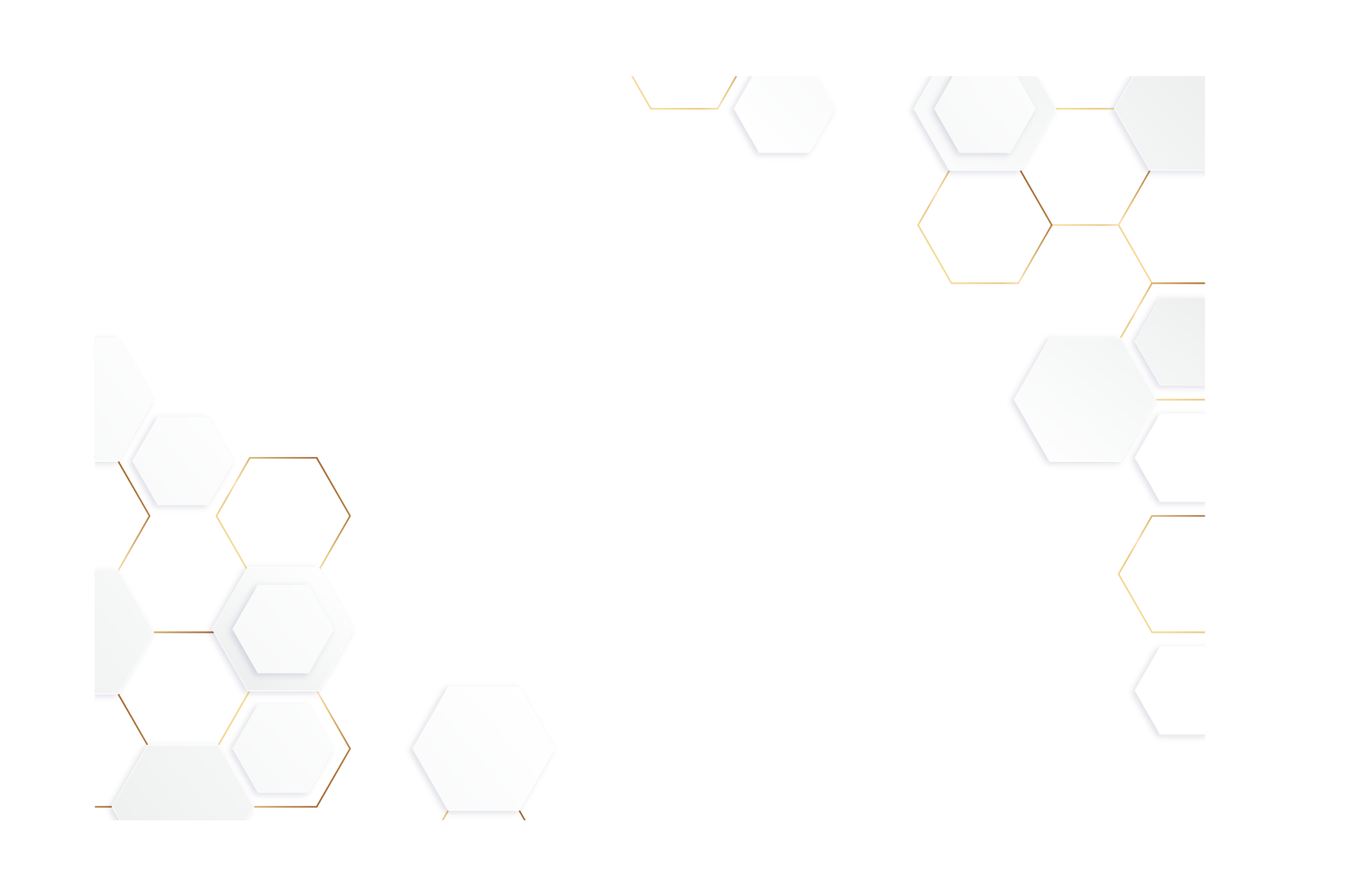 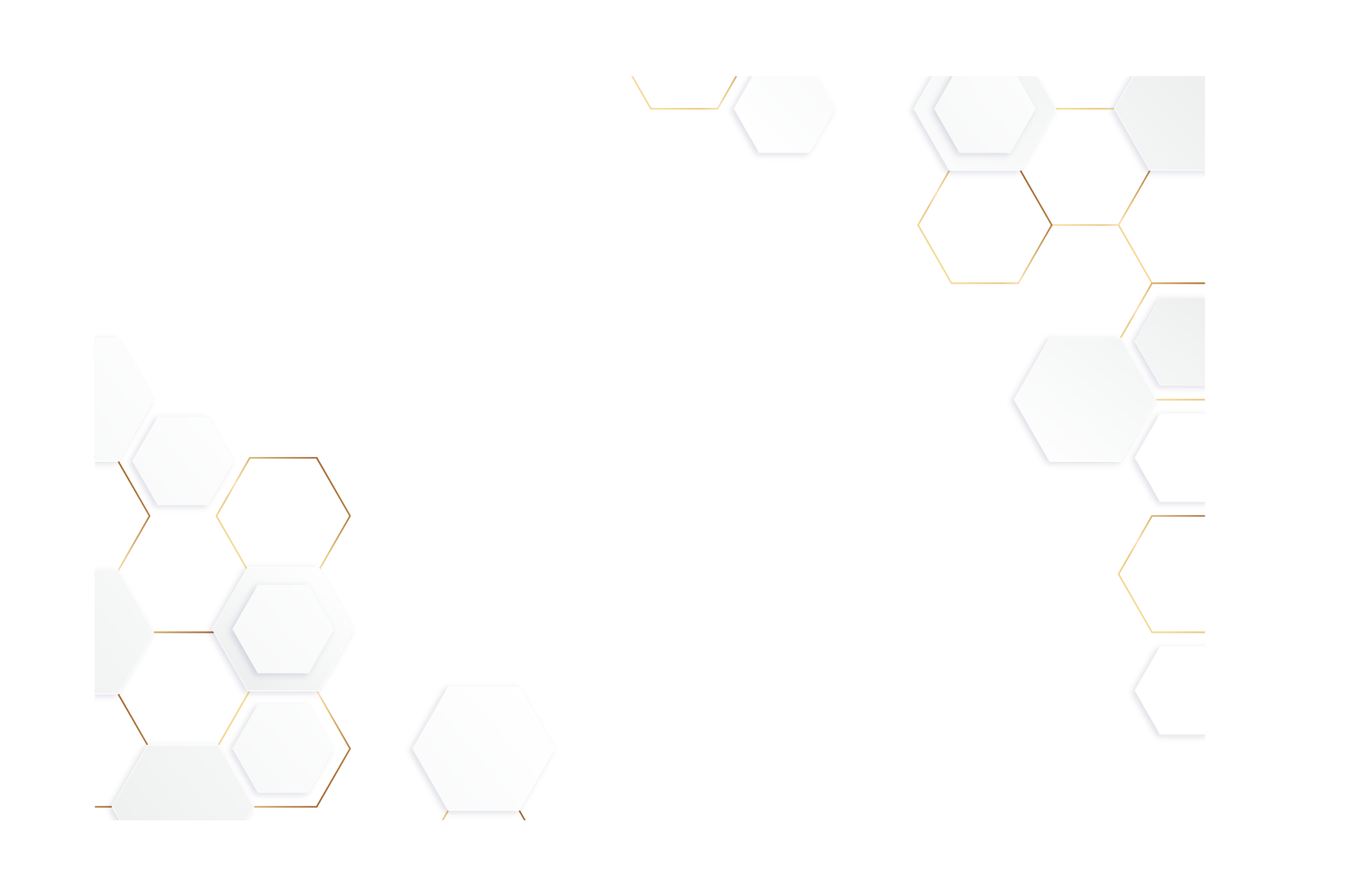 未来计划
03
利用多种途径加强学习。如，观摩教学、听讲座、阅读著作等，多向学科带头人、教研员等专业人士学习，广泛阅读教育教学的报刊，杂志及专著，努力使自己业务水平得到进一步提高。
学习信息技术方面教学手段，依托智慧云平台，希沃白板等，将信息技术
融入课堂，提高课堂有效性。
一
二
“钢笔字、毛笔字、粉笔字、简笔画、普通话”是教师的基本功。认真练习“三字”，从细节上影响学生，加强学生学习习惯的培养。
评上一级教师职称
三
四
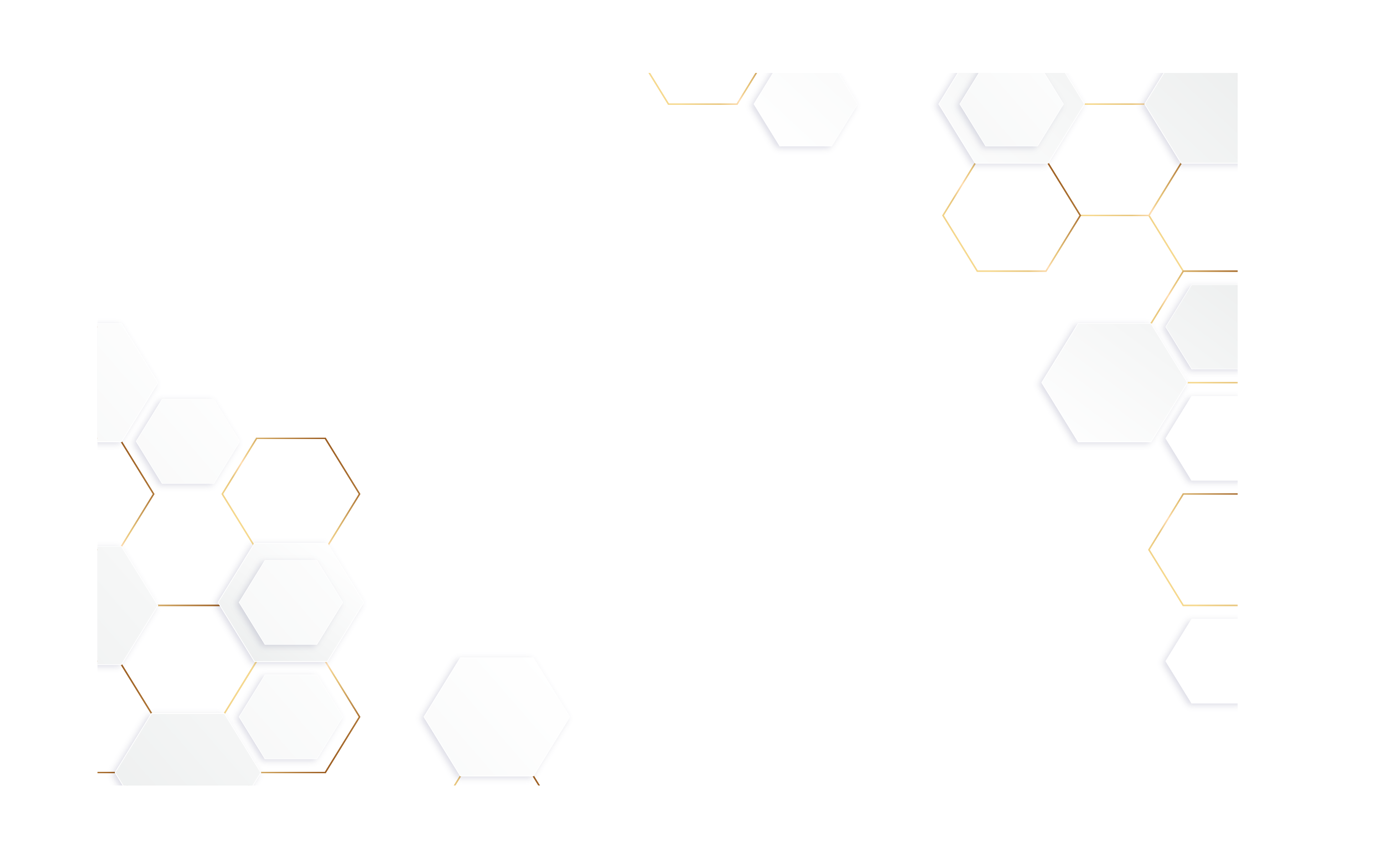 THANK.YOU
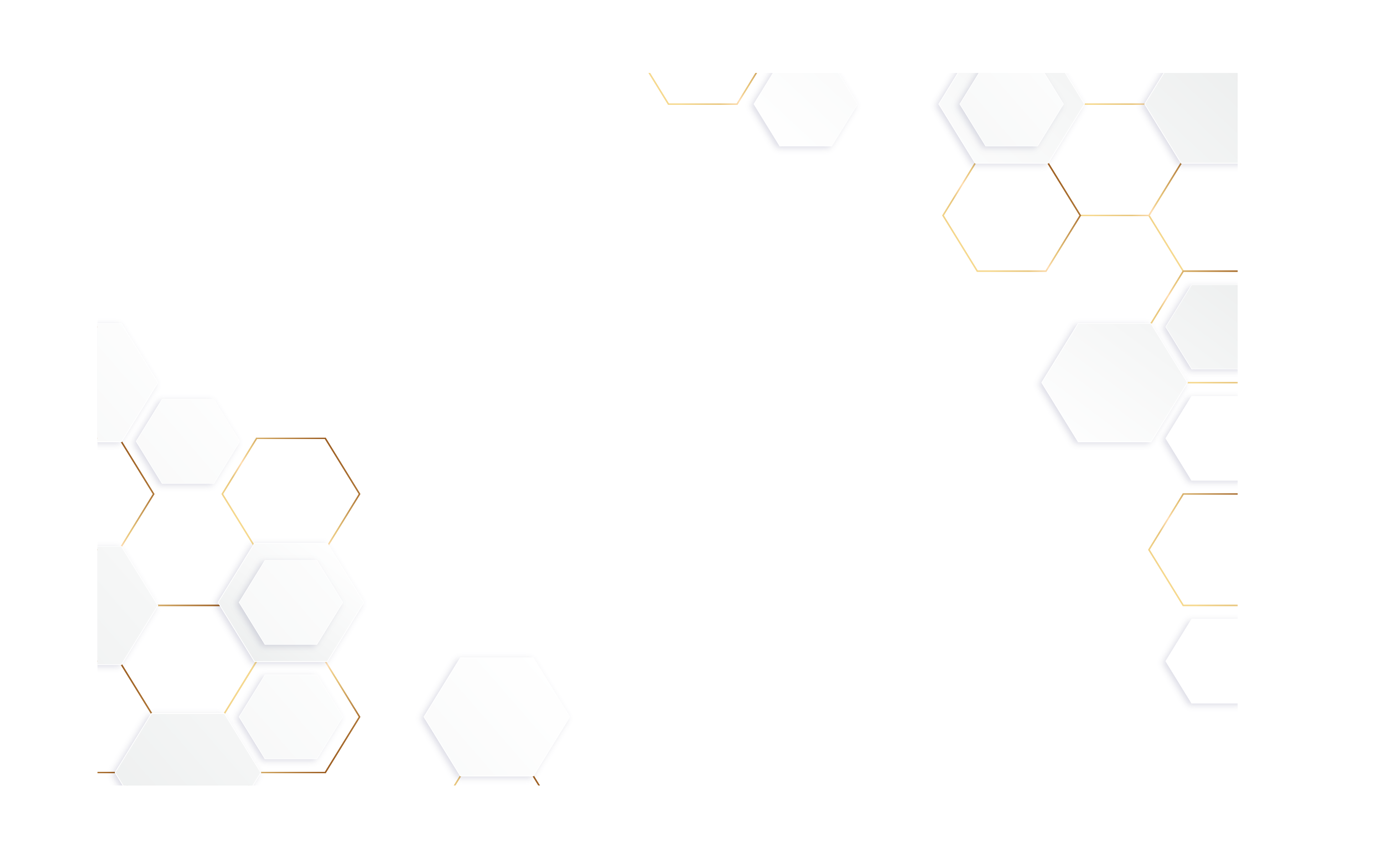 谢谢观看